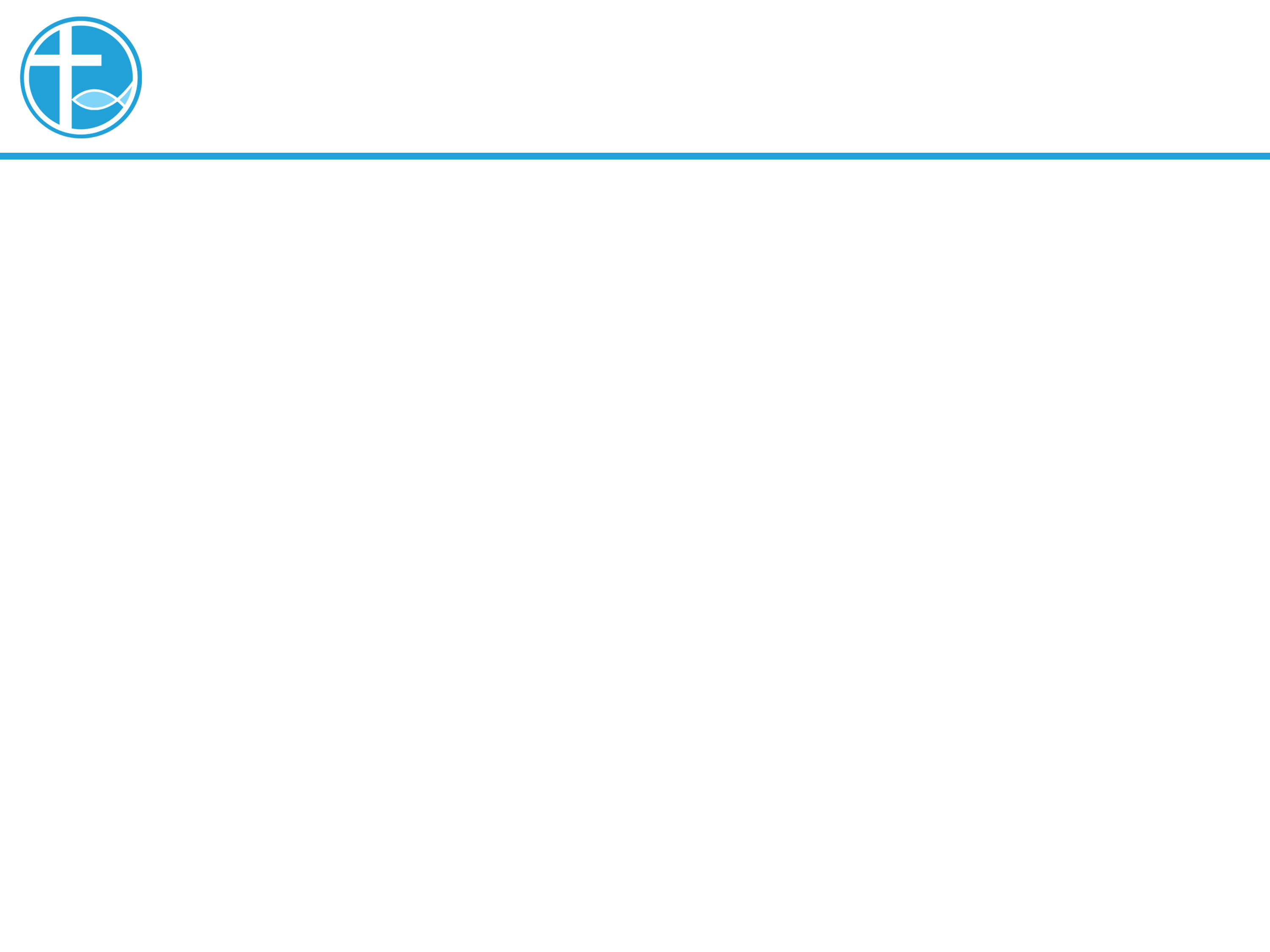 讲道
与神同行的群体
讲道：陈永安 牧师
经文：徒4:32-35；约壹1:1-2:2；约20:19-31
[Speaker Notes: 请注意修改证道题目和讲员
标题为42]
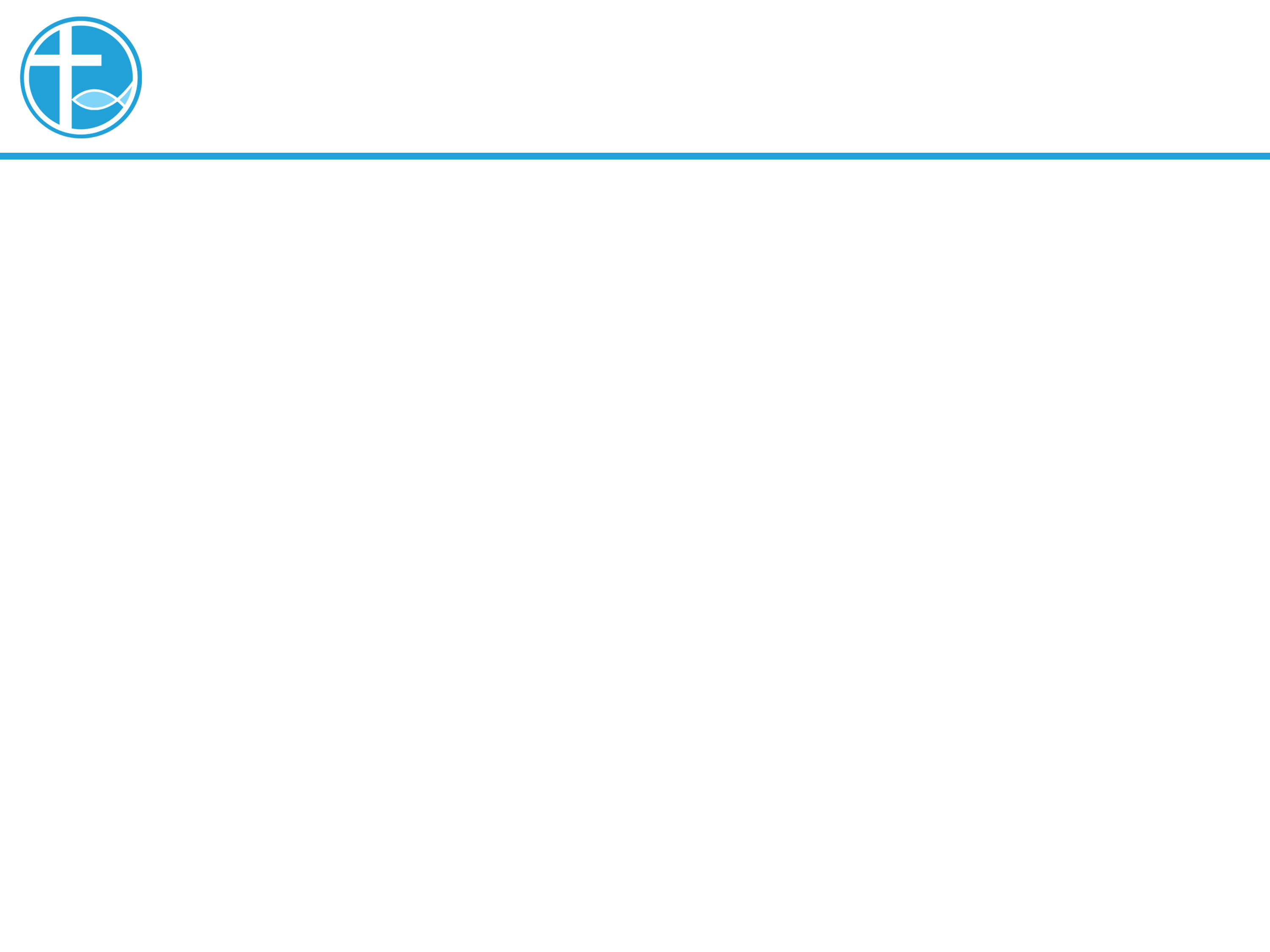 1. 引言
亲爱的弟兄姐妹，愿你们平安，让我们彼此问安。
[Speaker Notes: 请注意修改证道题目和讲员
标题为42]
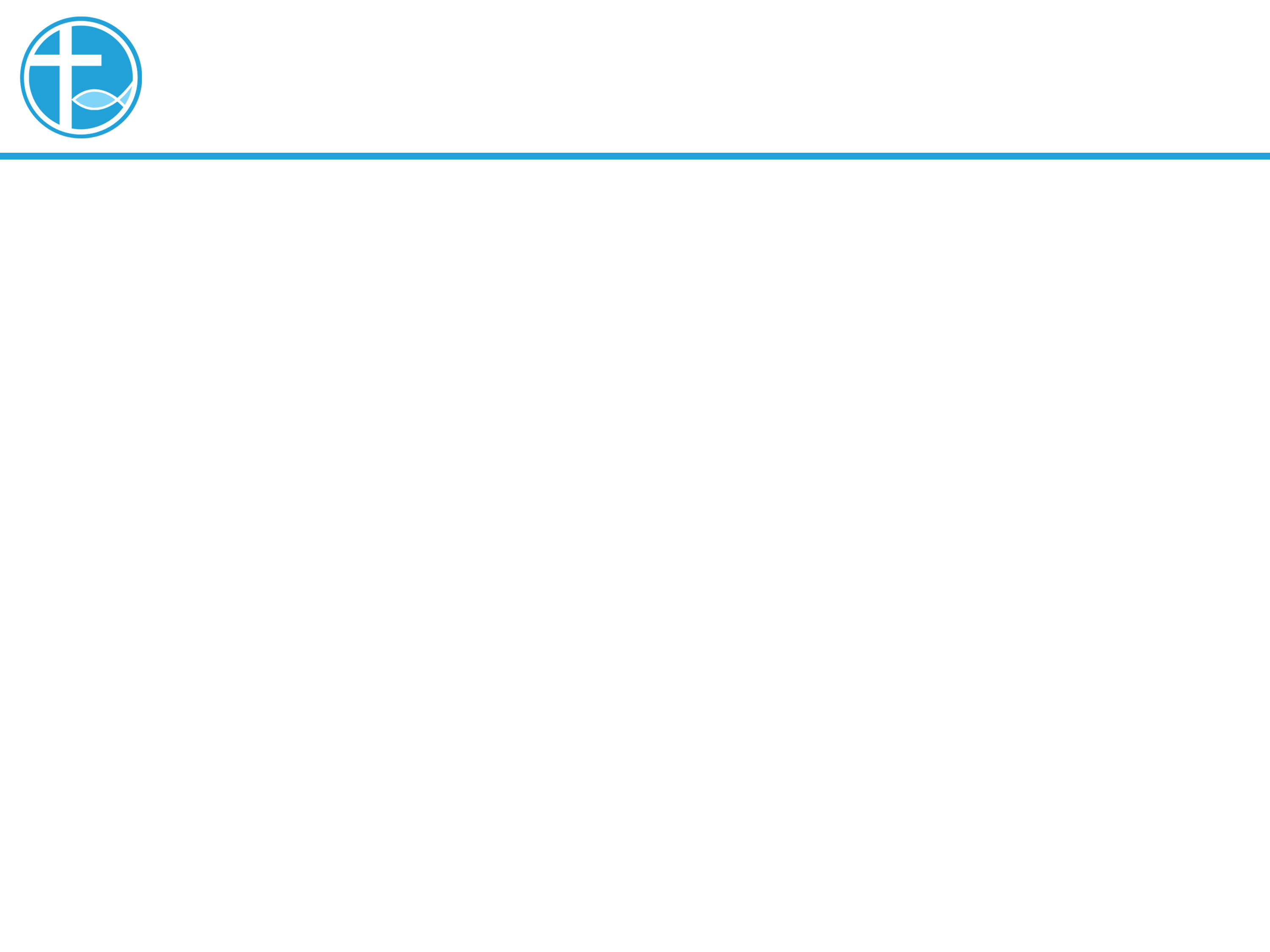 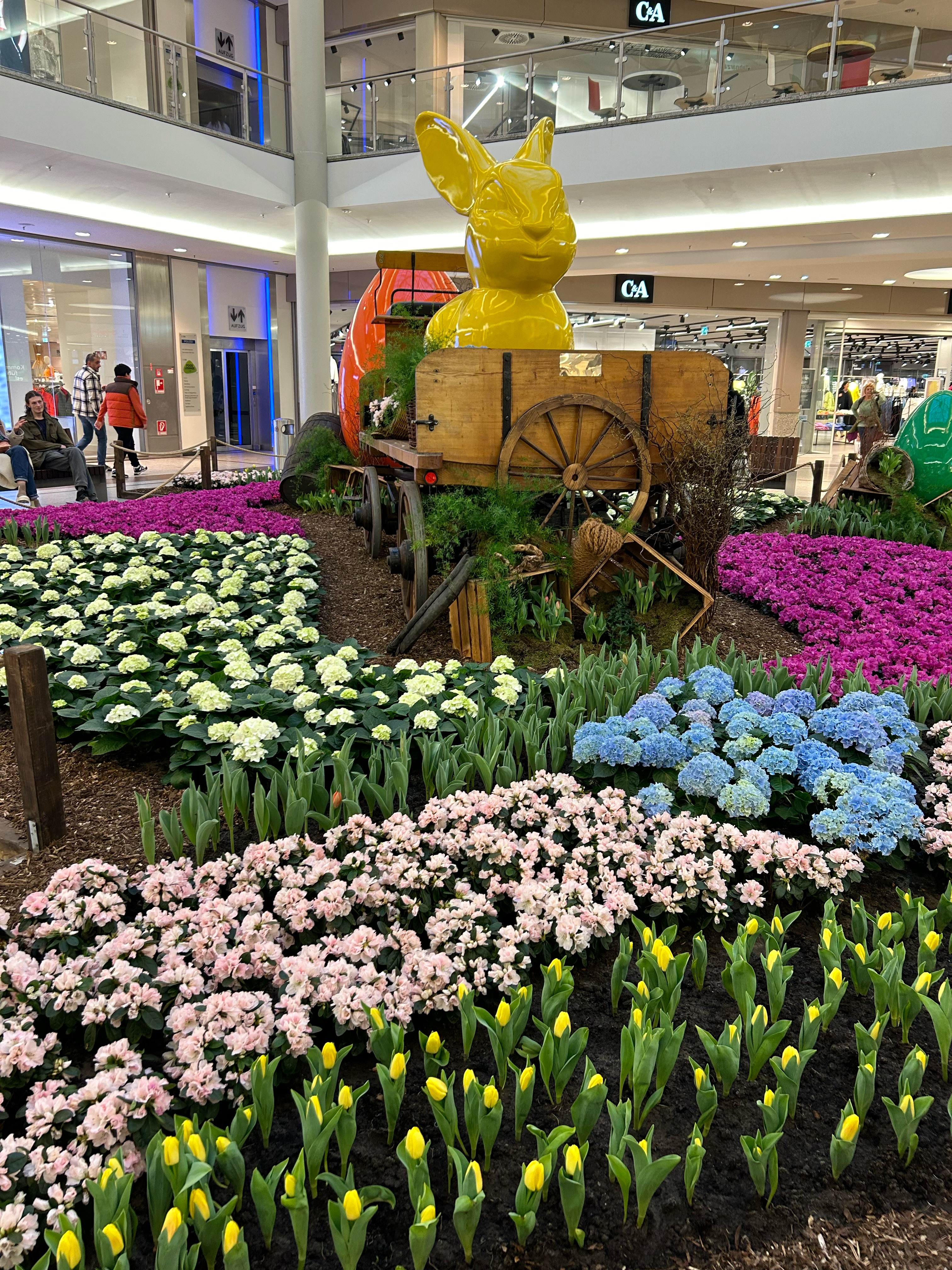 1. 引言
耶稣基督已经复活了，哈利路亚！
[Speaker Notes: 请注意修改证道题目和讲员
标题为42]
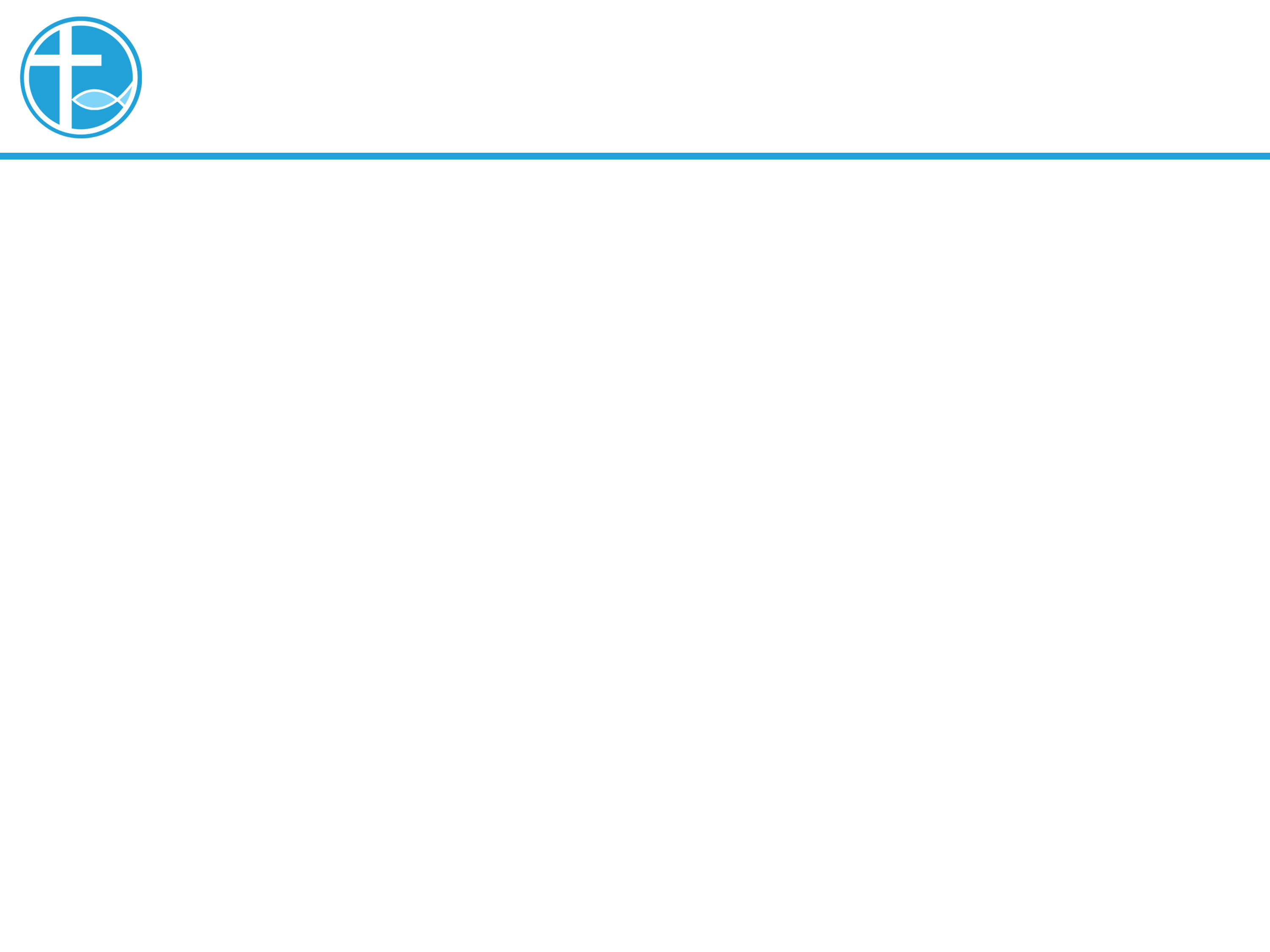 2. 照样差你们
约翰福音20章
首先是一些妇女
然后是彼得和“那个门徒”见证了空坟墓
只有抹大拉的马利亚作见证说：“我已经看见了主。”
[Speaker Notes: 请注意修改证道题目和讲员
标题为42]
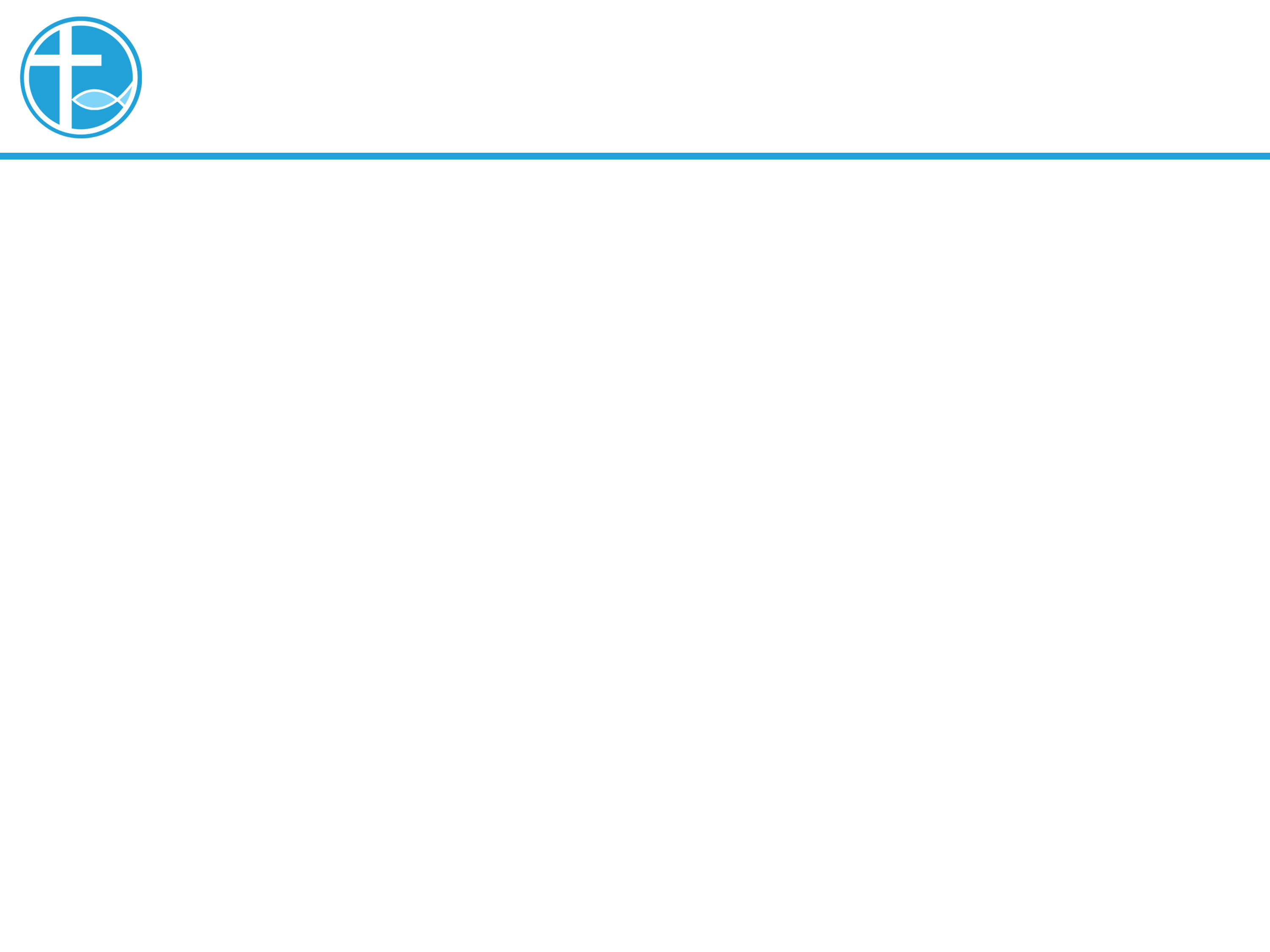 2. 照样差你们
约20:19，“那日（就是七日的第一日）晚上，门徒所在的地方，因怕犹太人，门都关了。”
在约20:20，“门徒看见主，就喜乐了。”
[Speaker Notes: 请注意修改证道题目和讲员
标题为42]
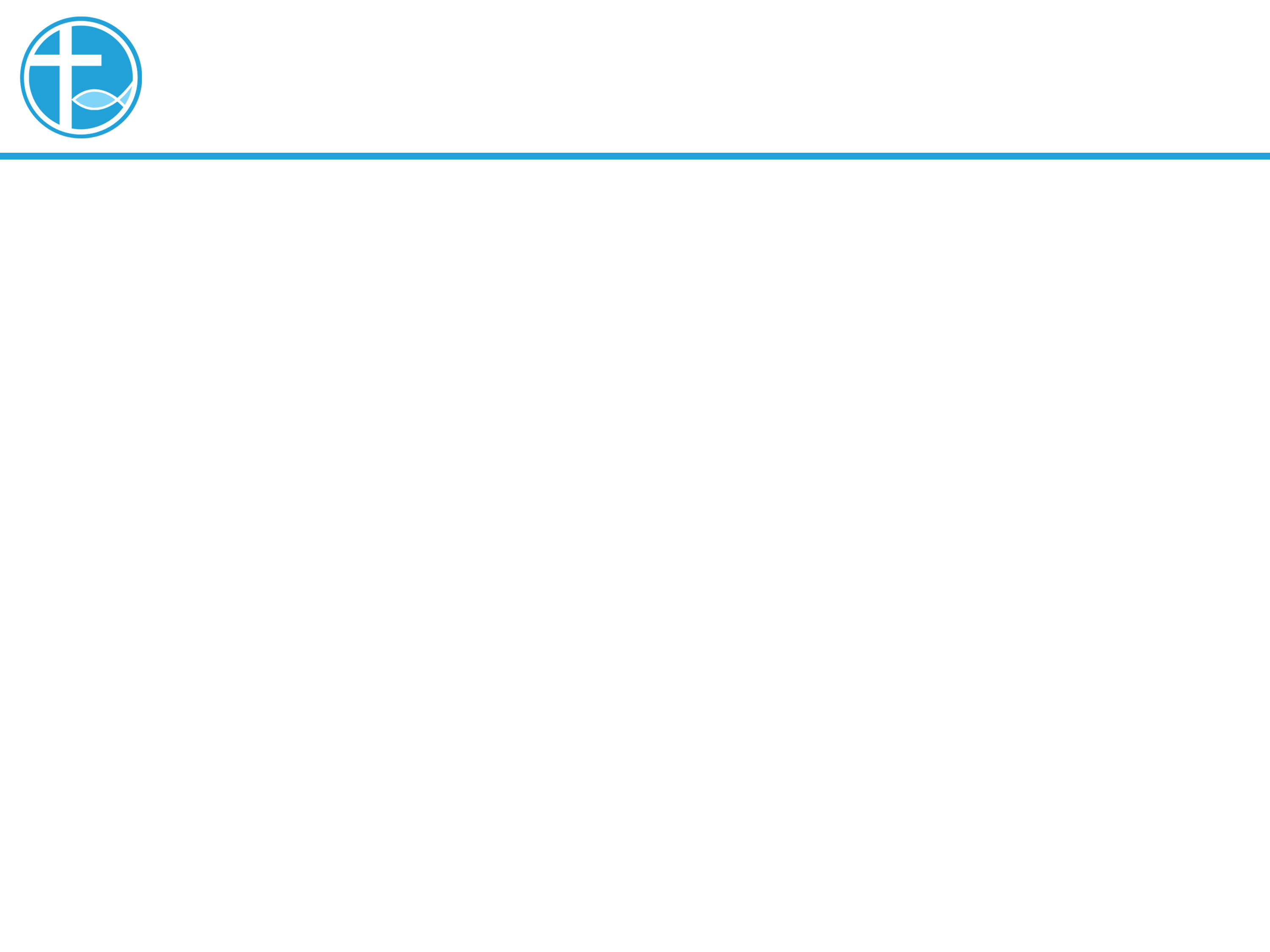 2. 照样差你们
门徒的喜乐，是因为耶稣复活了，胜过死亡的权势⋯⋯
死亡是生命的终结、
关系的结束、
耶稣的死亡更是运动的失败、
神的无能为力。
[Speaker Notes: 请注意修改证道题目和讲员
标题为42]
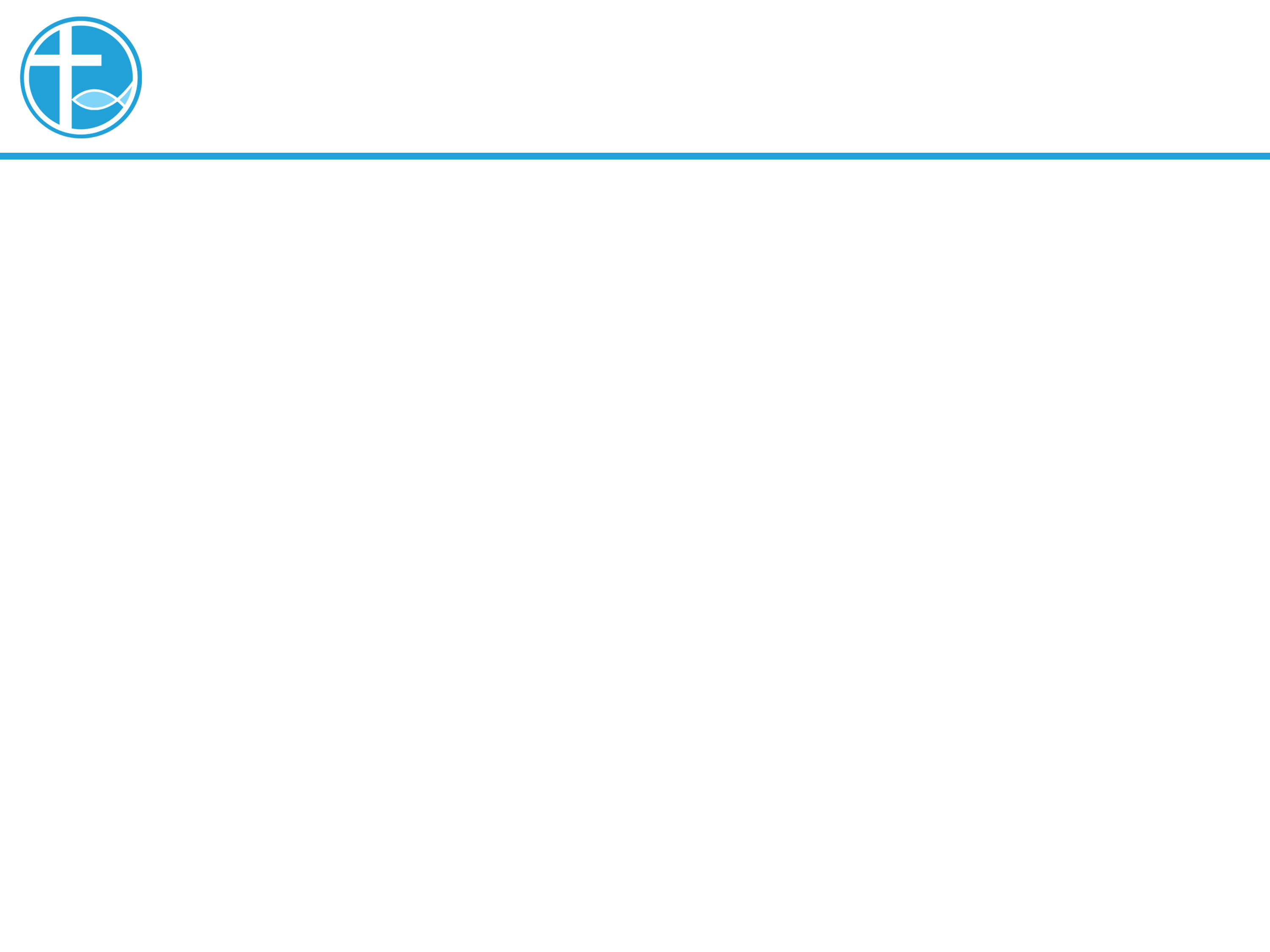 2. 照样差你们
耶稣的复活⋯⋯
说明神是赐生命的、
神与人永远同在、
一切都在神的计划中、
神是大能的。
[Speaker Notes: 请注意修改证道题目和讲员
标题为42]
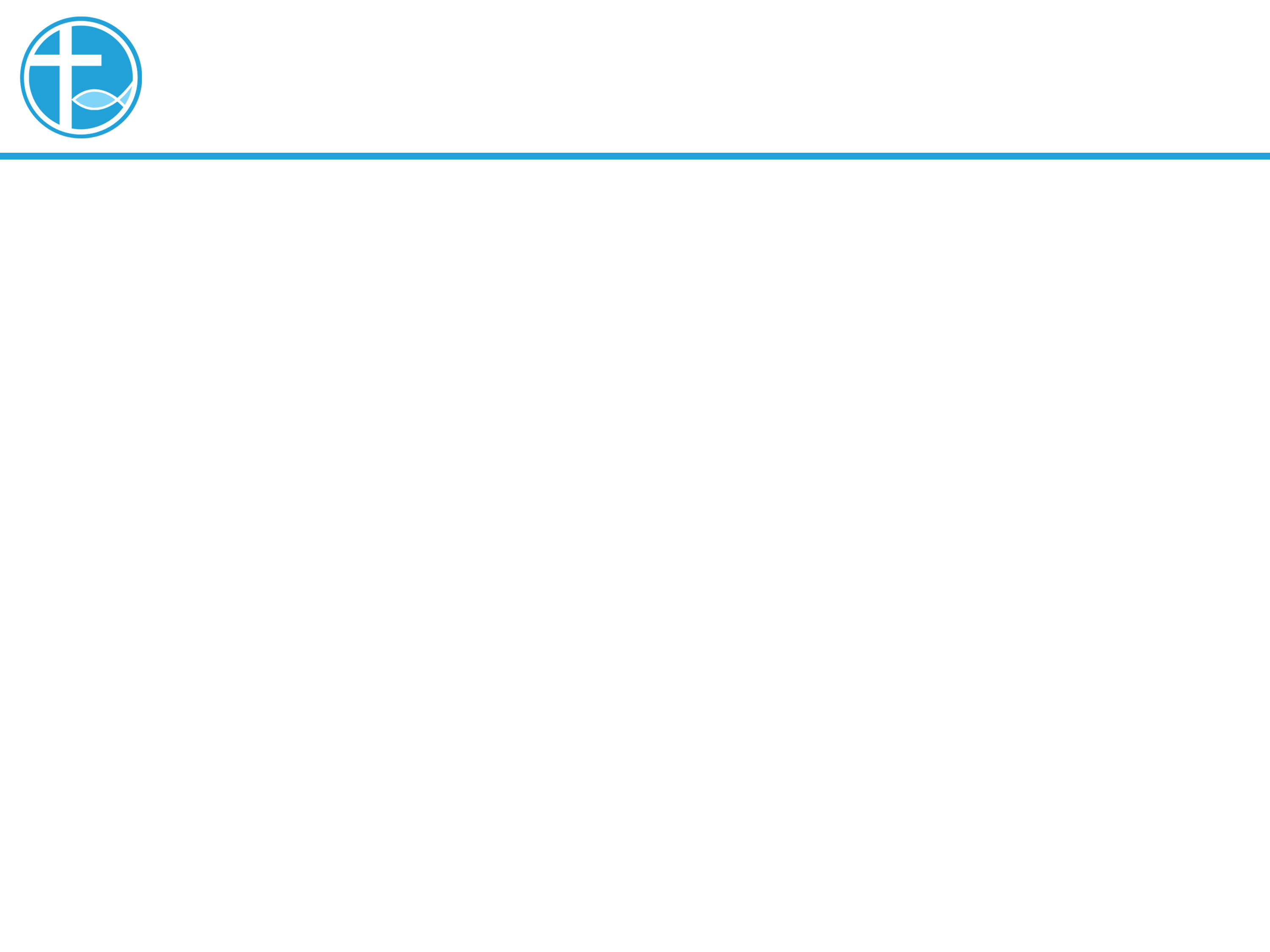 2. 照样差你们
耶稣的复活，胜了仇敌的迫害和威吓。
耶稣的复活，那不是回到本来的样子，而是要展开新的一页。
[Speaker Notes: 请注意修改证道题目和讲员
标题为42]
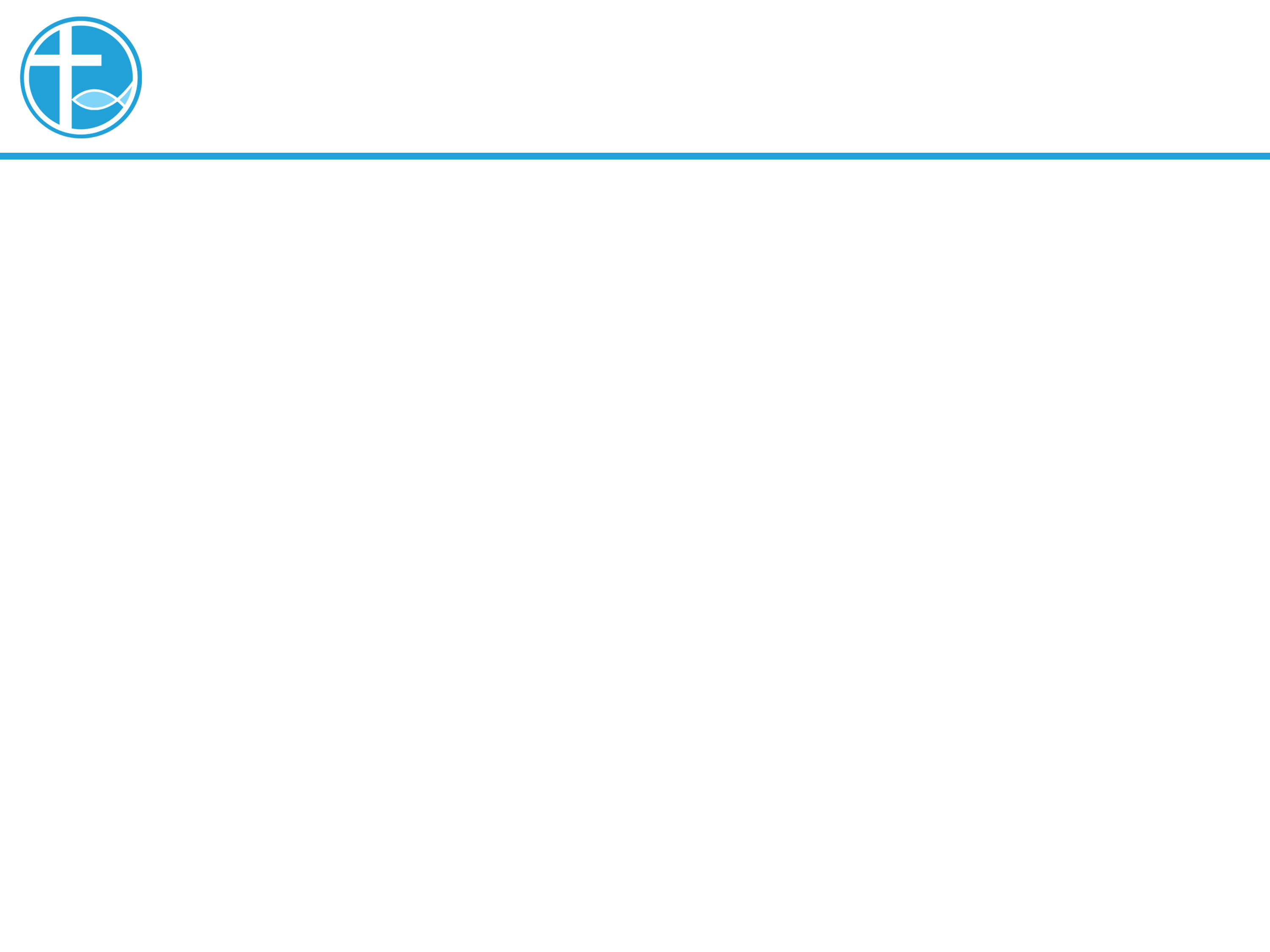 2. 照样差你们
约20:21-23：
“20:21 耶稣又对他们说：愿你们平安！父怎样差遣了我，我也照样差遣你们。20:22 说了这话，就向他们吹一口气，说：你们受圣灵！20:23 你们赦免谁的罪，谁的罪就赦免了；你们留下谁的罪，谁的罪就留下了。”
[Speaker Notes: 请注意修改证道题目和讲员
标题为42]
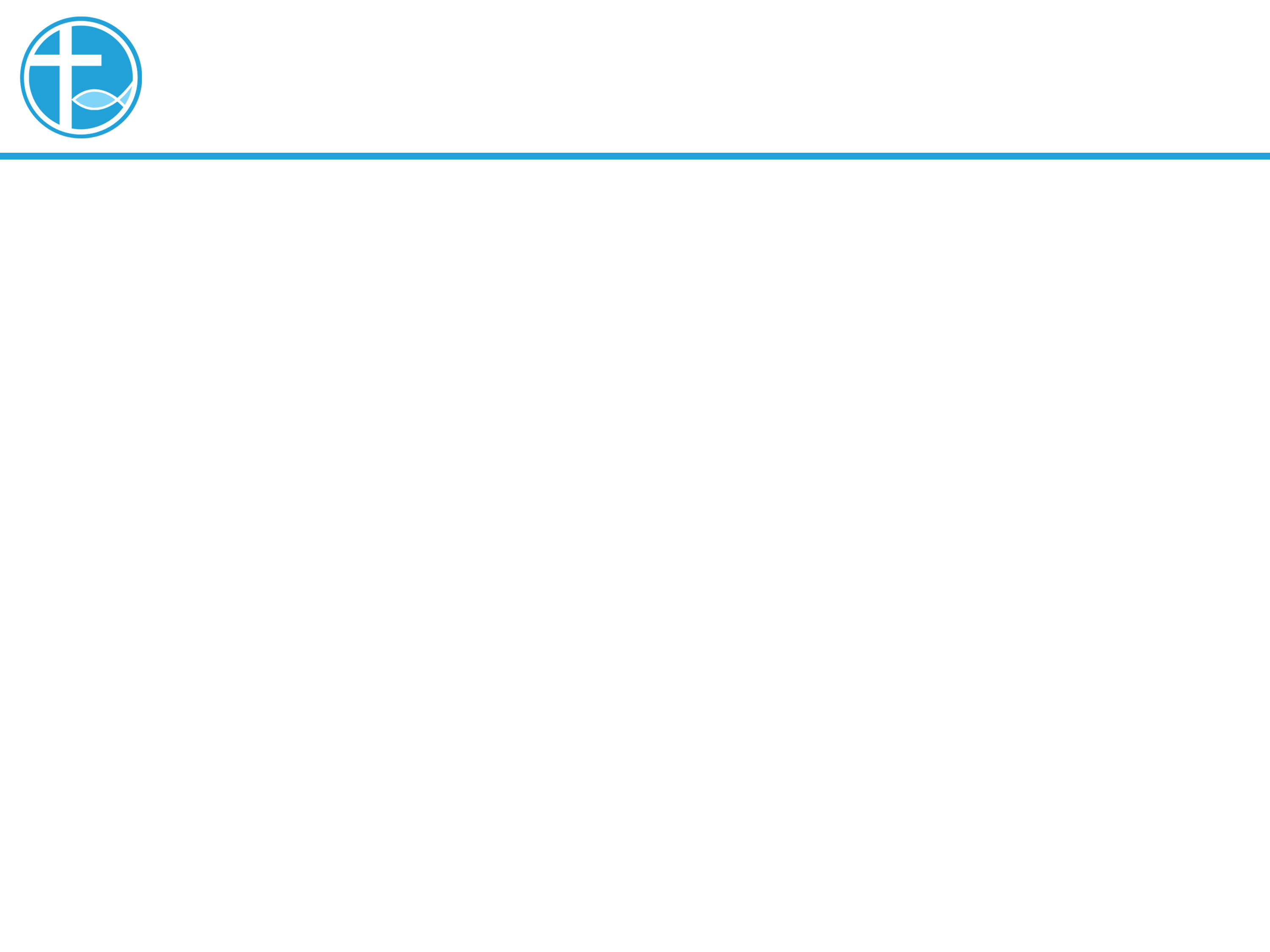 2. 照样差你们
约20:21-23：
第一，从前，天父差遣耶稣进入世界，现在，耶稣差遣门徒进入世界。
第二，门徒领受圣灵⋯
第三，门徒领受宣讲赦罪的福音的使命。“你们赦免谁的罪，谁的罪就赦免了；        你们留下谁的罪，谁的罪就留下了。”
[Speaker Notes: 请注意修改证道题目和讲员
标题为42]
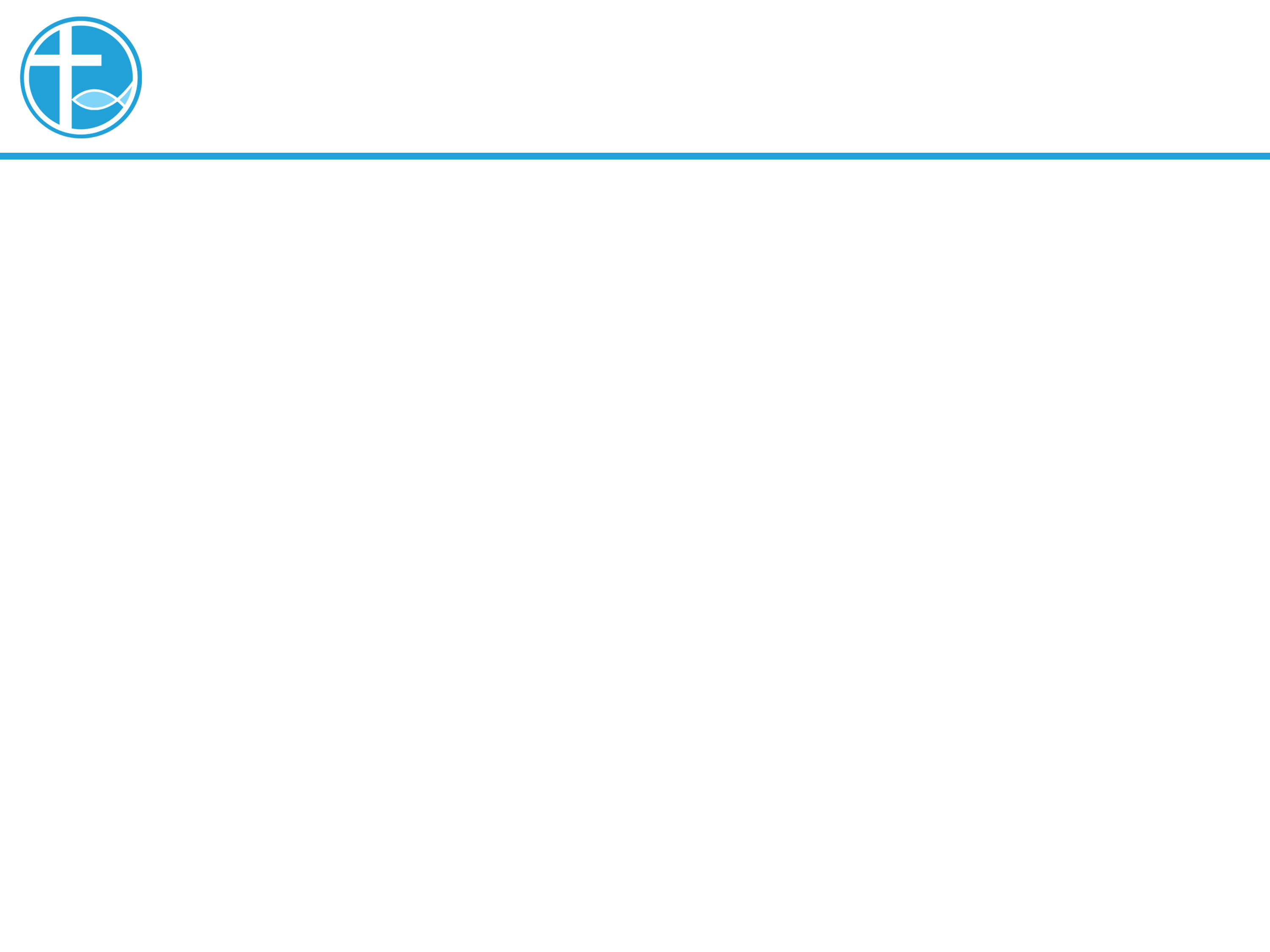 2. 照样差你们
耶稣的复活，不是回到从前，门徒奉差遣进入世界，耶稣赐下圣灵，宣讲赦罪的福音。
[Speaker Notes: 请注意修改证道题目和讲员
标题为42]
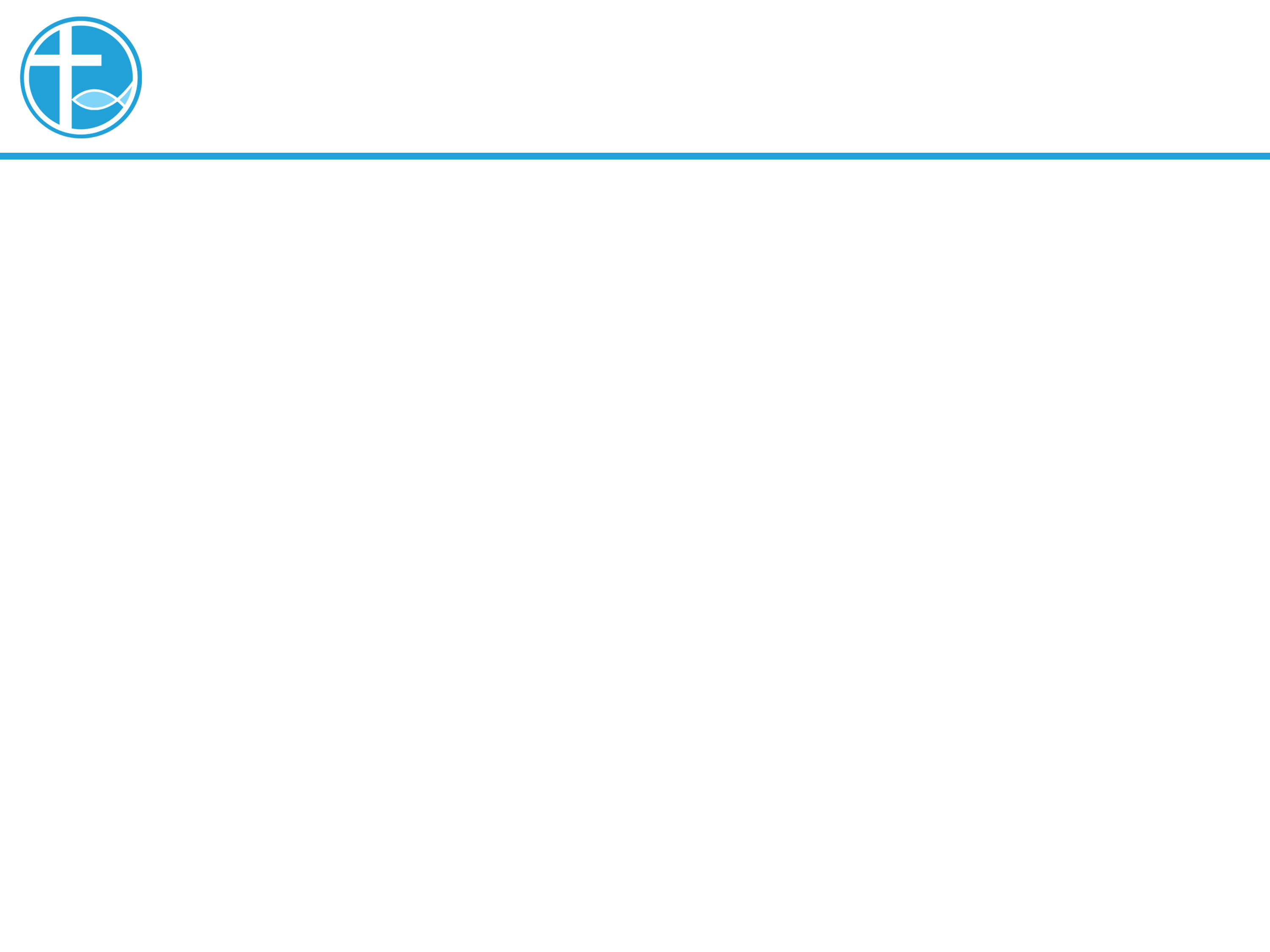 3. 相交的关系
耶稣不再以肉身的方式与人相交，但并不是真正离开，仍然是与门徒相交的。
约翰壹书1:2-3“1:2 这生命已经显现出来，我们也看见过，现在又作见证，将原与父同在、且显现与我们那永远的生命、传给你们。1:3 我们将所看见、所听见的传给你们，使你们与我们相交。我们乃是与父并他儿子耶稣基督相交的。”
[Speaker Notes: 请注意修改证道题目和讲员
标题为42]
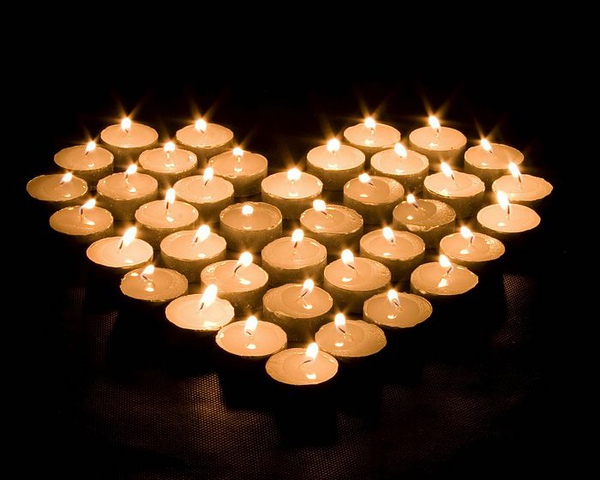 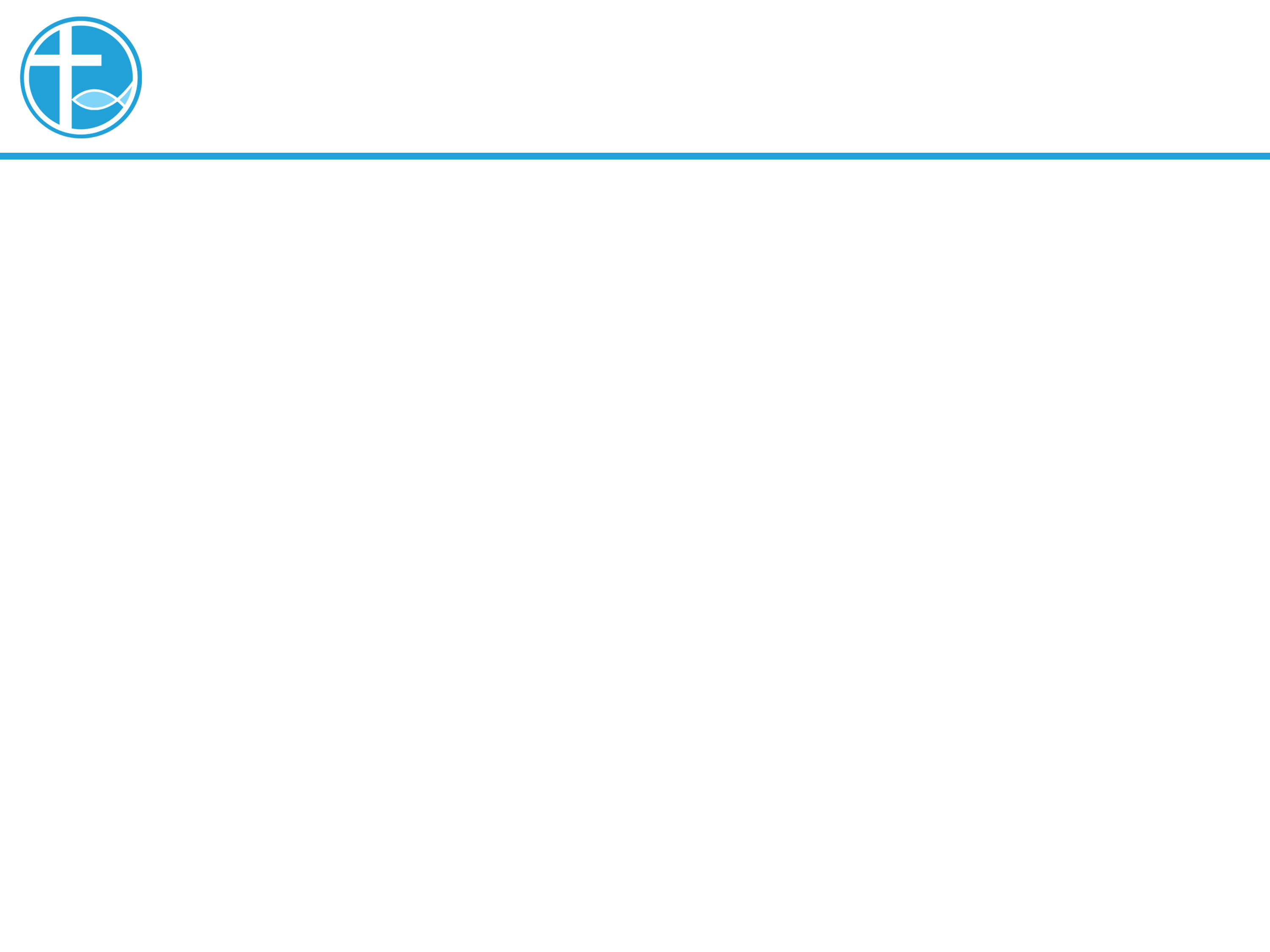 3. 相交的关系
[Speaker Notes: 请注意修改证道题目和讲员
标题为42]
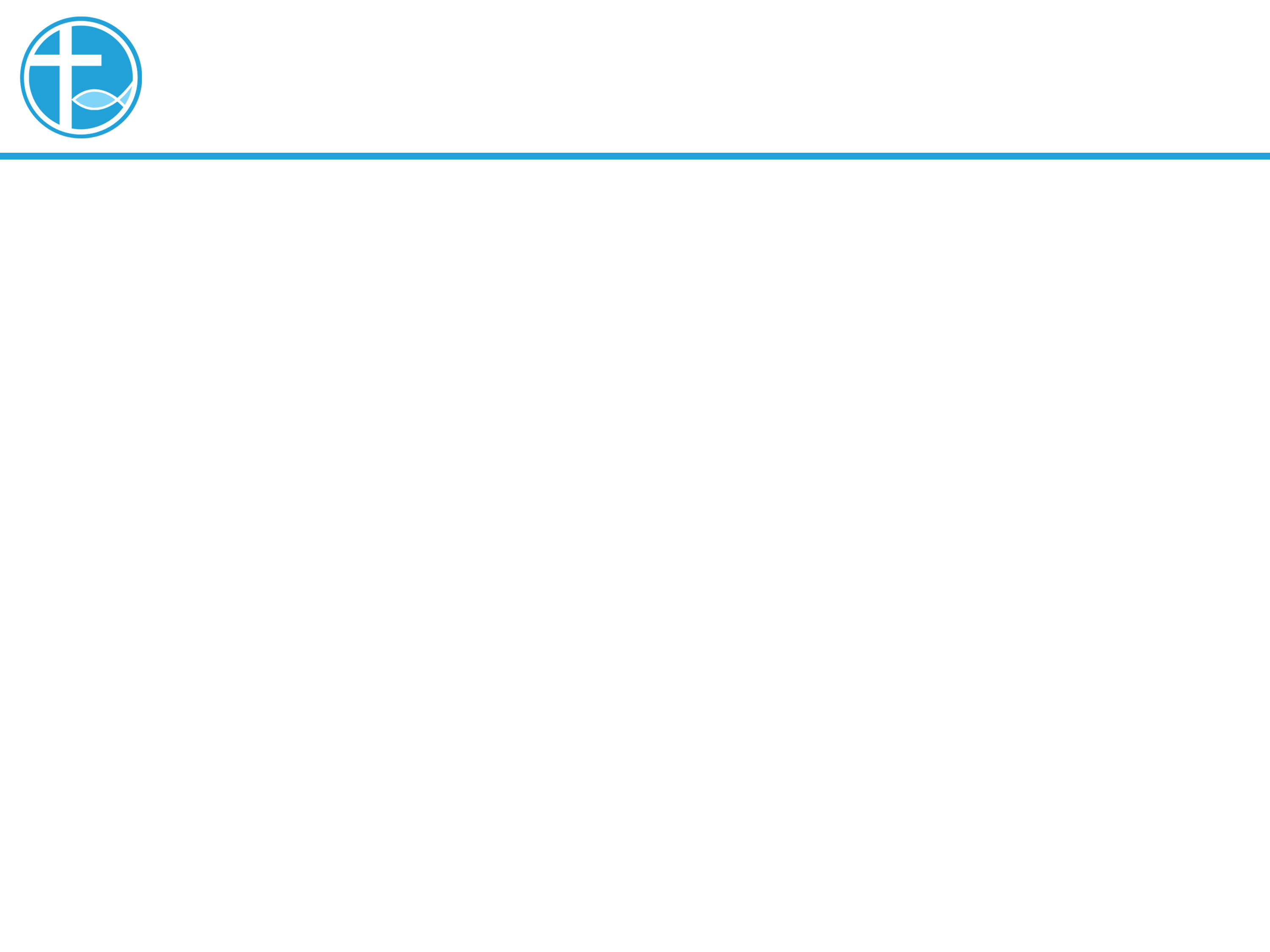 3. 相交的关系
徒4:32-35，“4:32 那许多信的人都是一心一意的，没有一人说他的东西有一样是自己的，都是大家公用。4:33 使徒大有能力，见证主耶稣复活；众人也都蒙大恩。4:34 内中也没有一个缺乏的，因为人人将田产房屋都卖了，把所卖的价银拿来，放在使徒脚前，4:35 照各人所需用的，分给各人。”
[Speaker Notes: 请注意修改证道题目和讲员
标题为42]
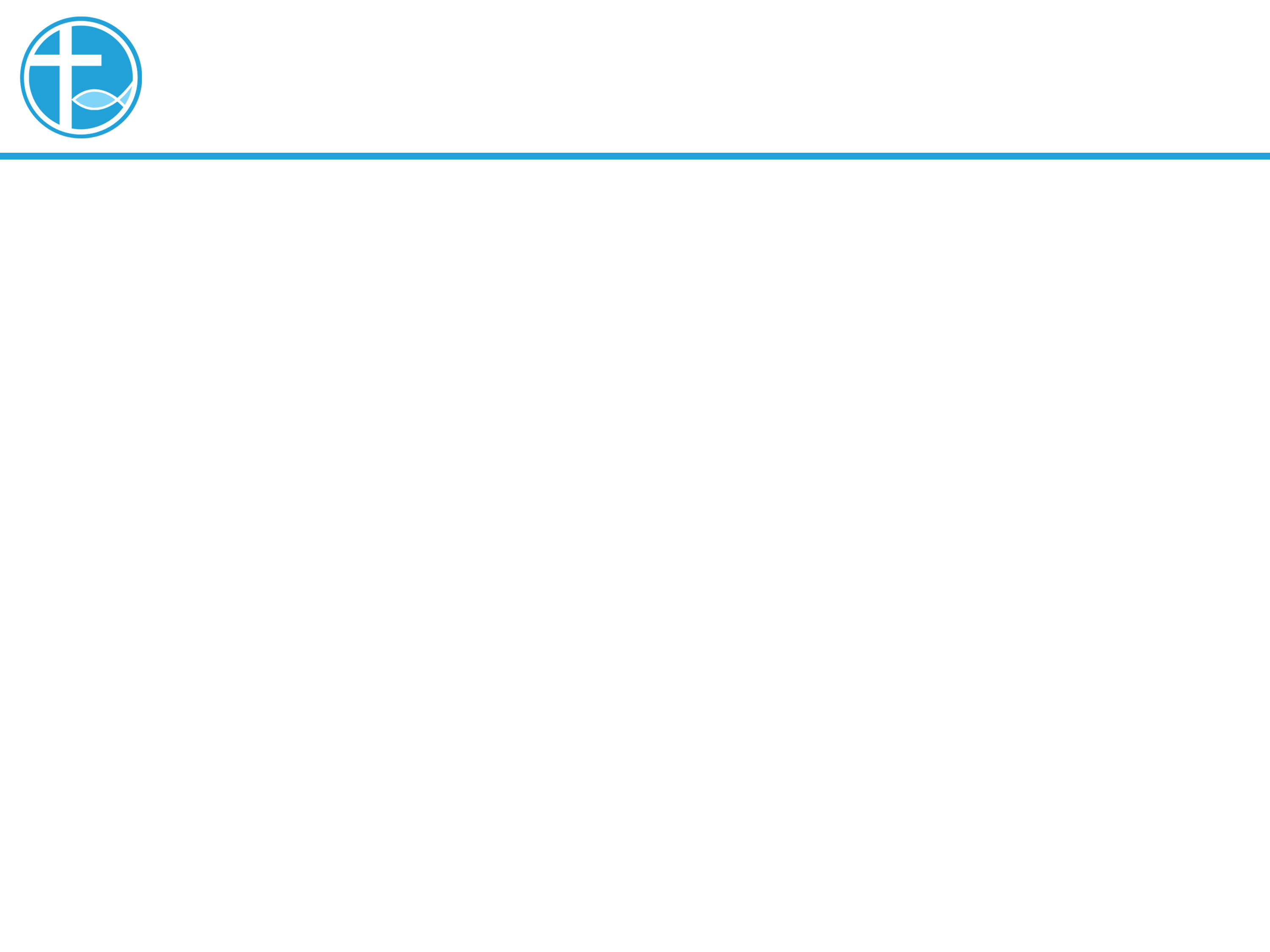 3. 相交的关系
教会的历史，正确来说是教会的错误历史。
[Speaker Notes: 请注意修改证道题目和讲员
标题为42]
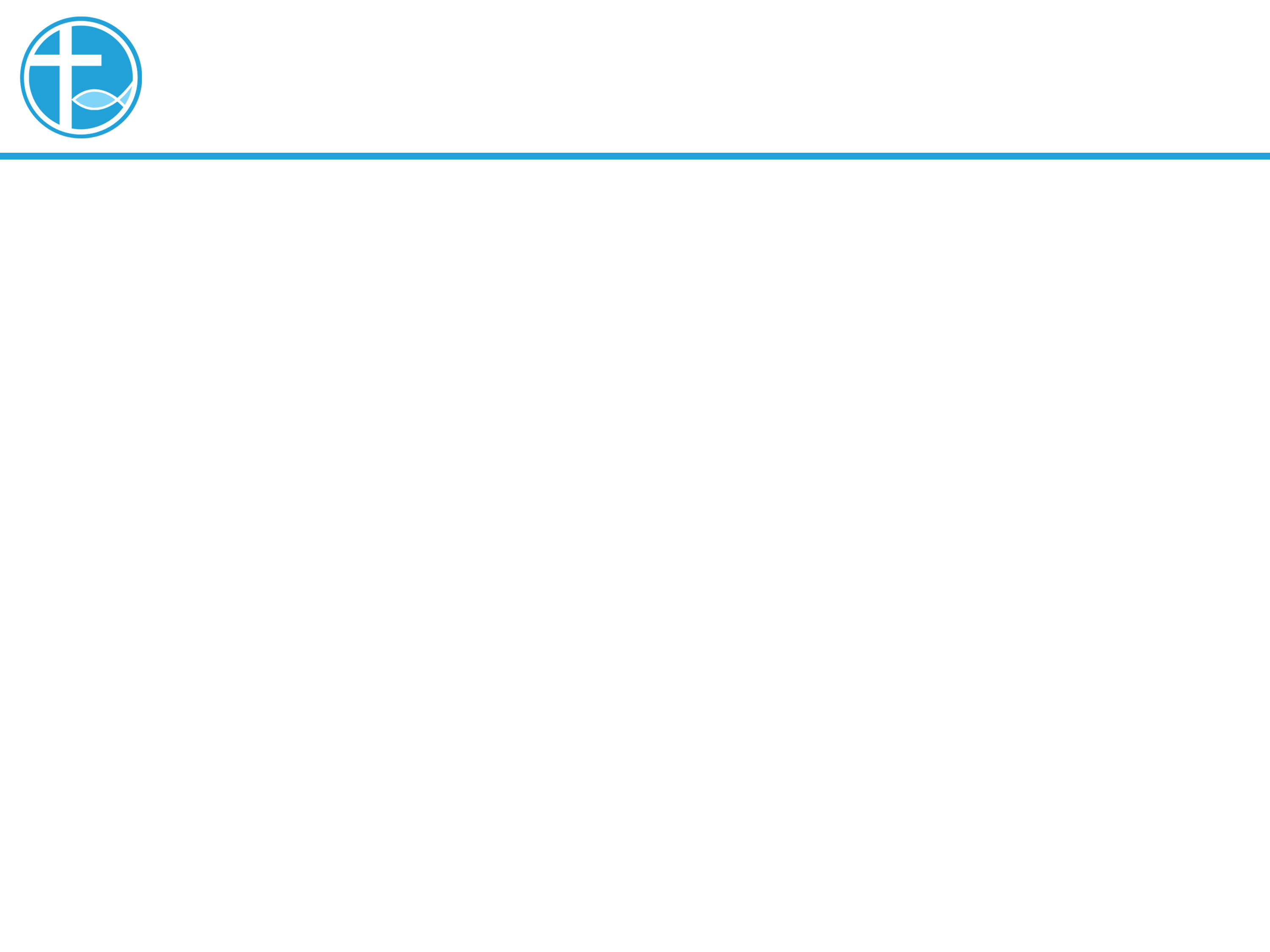 3. 相交的关系
教会的历史，正确来说是教会的错误历史。
教会虽然是分别为圣，但不是完美的一群人，而是一群知道自己有罪，并愿意认罪悔改的群体。
[Speaker Notes: 请注意修改证道题目和讲员
标题为42]
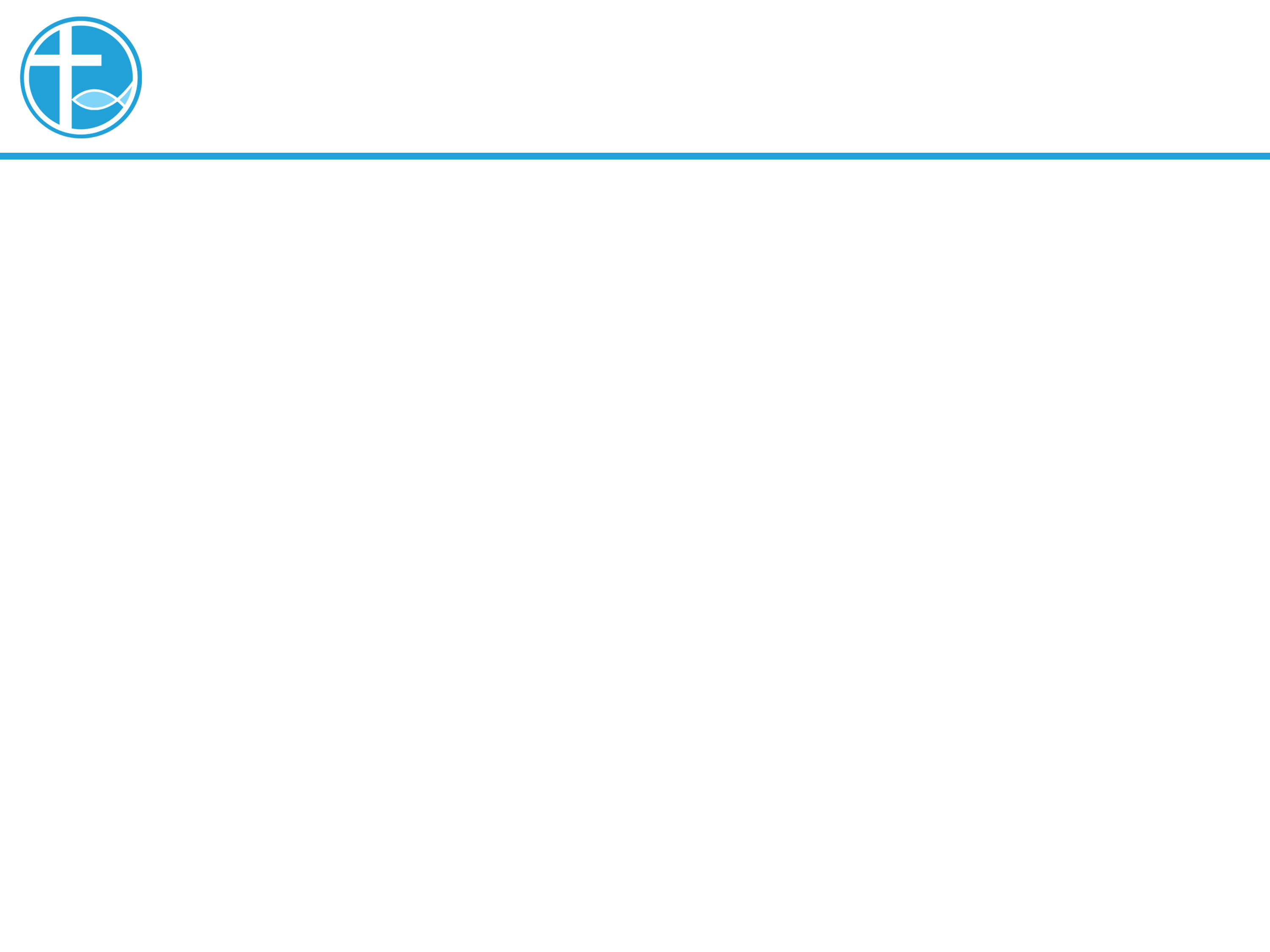 3. 相交的关系
约翰壹书：
“1:8 我们若说自己无罪，便是自欺，真理不在我们心里了。1:9 我们若认自己的罪，神是信实的，是公义的，必要赦免我们的罪，洗净我们一切的不义。1:10 我们若说自己没有犯过罪，便是以神为说谎的，他的道也不在我们心里了。”
[Speaker Notes: 请注意修改证道题目和讲员
标题为42]
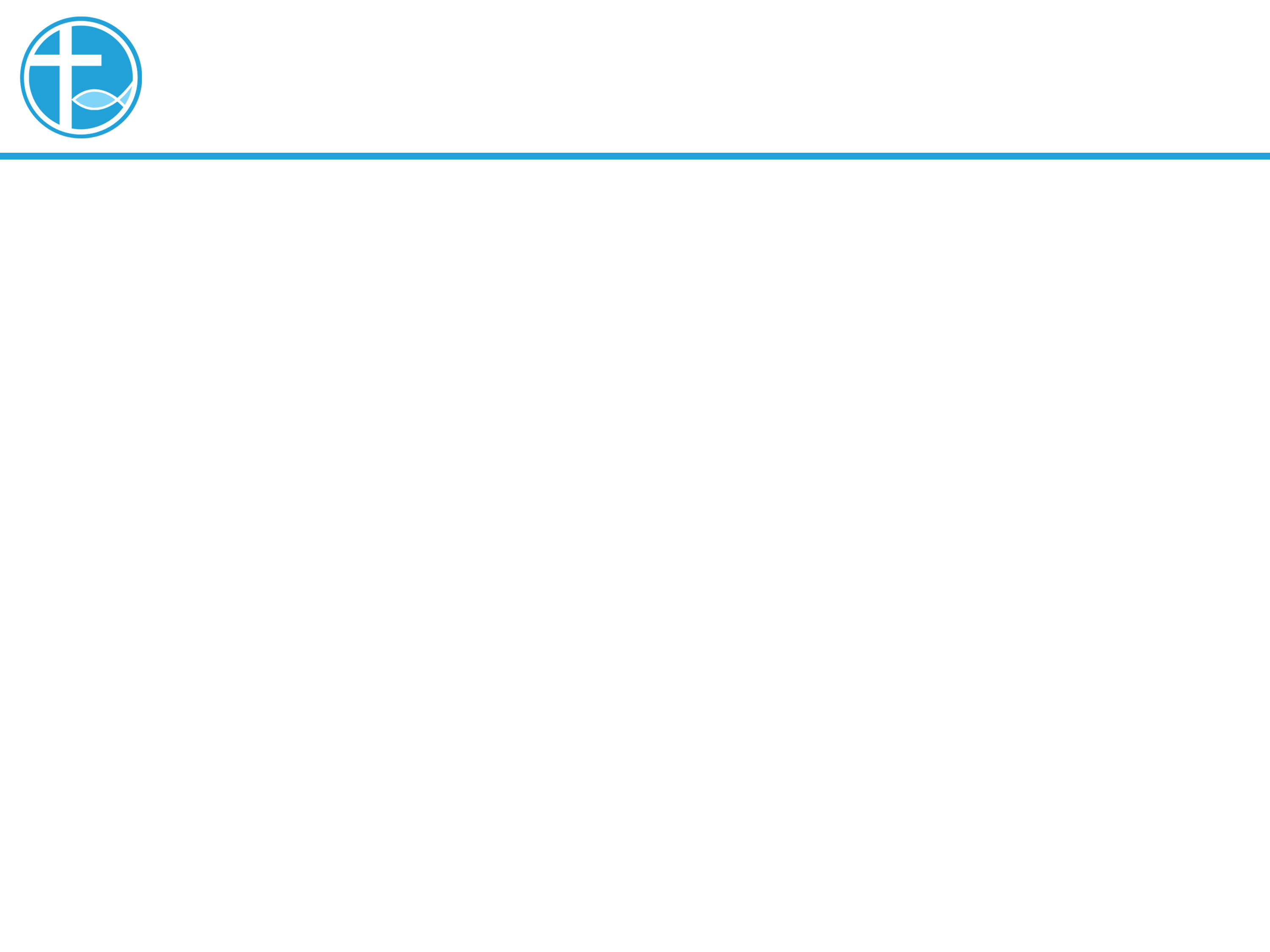 3. 相交的关系
教会的历史，正确来说是教会的错误历史。也可加上一句，是教会的悔改历史。
[Speaker Notes: 请注意修改证道题目和讲员
标题为42]
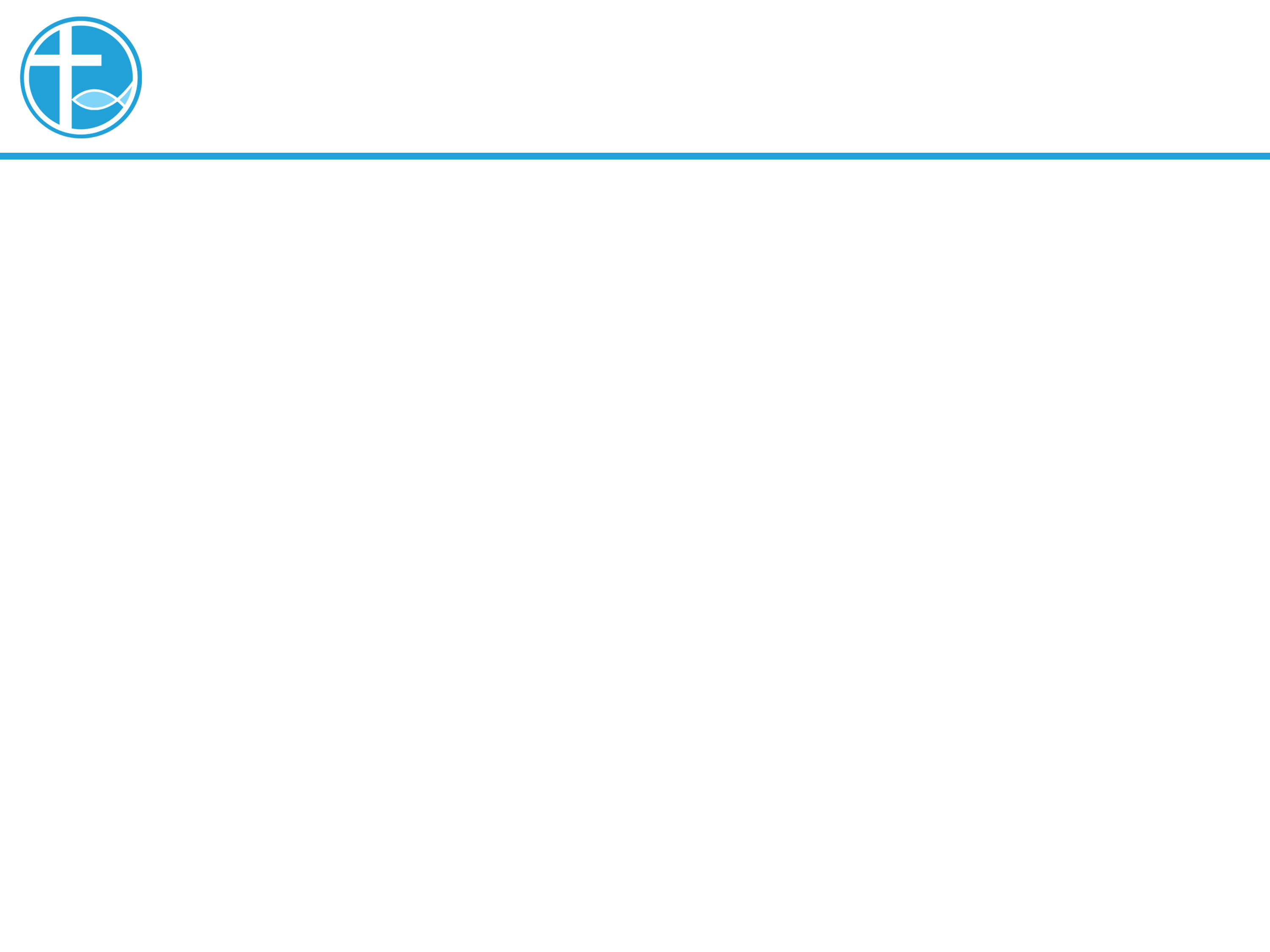 3. 相交的关系
正视罪恶，承认自己的罪，对付罪恶，是教会唯一的出路。神不是要我们背负这些罪疚，而是要我们在蒙恩，得赦免的里面，得到自由。唯有让神的光，照在我们的黑暗里，靠耶稣的血，洗净我们一切的罪，我们才能得真正的自由。
[Speaker Notes: 请注意修改证道题目和讲员
标题为42]
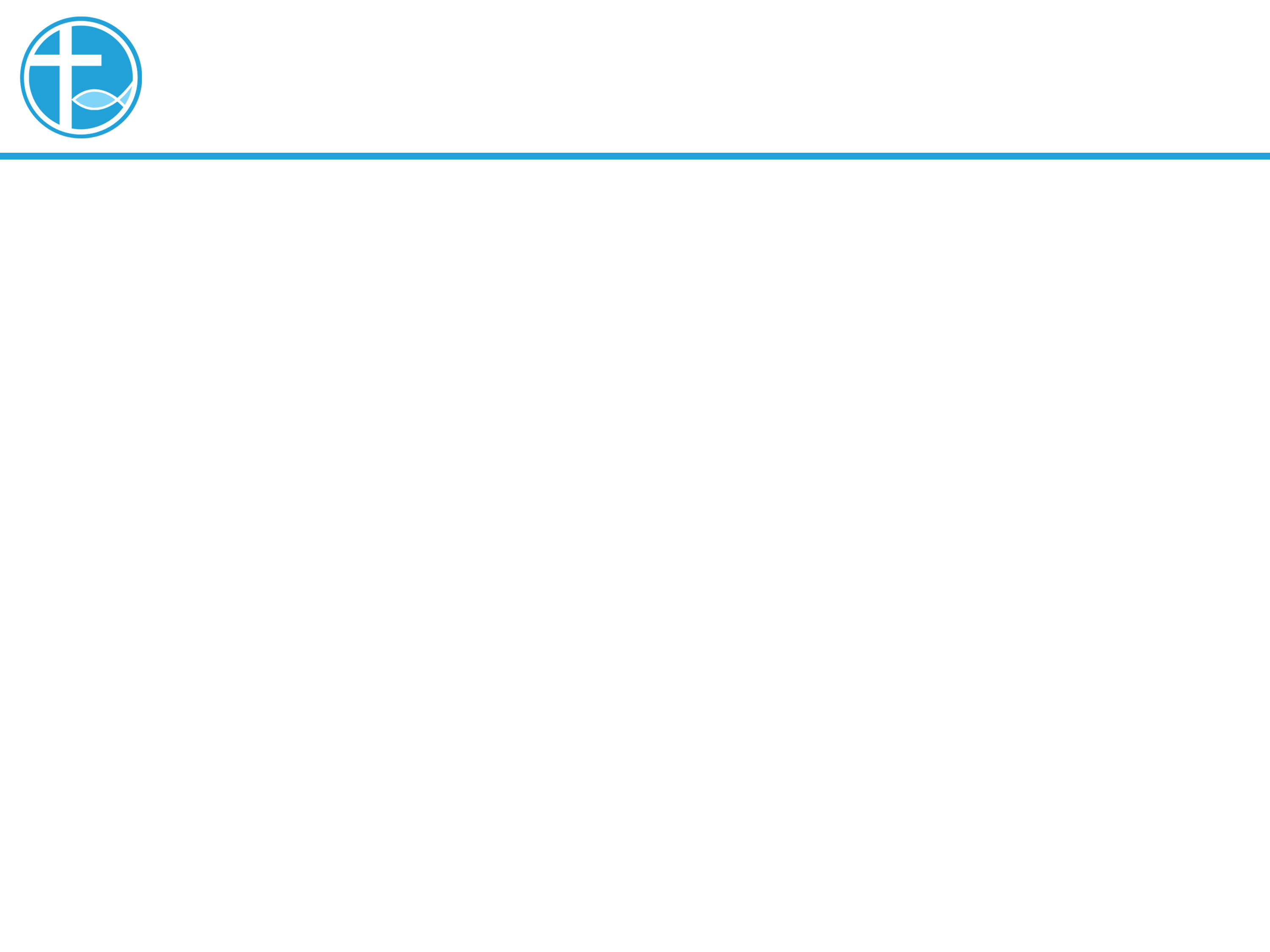 3. 相交的关系
在约壹1:5-7：
“1:5 神就是光，在他毫无黑暗。这是我们从主所听见、又报给你们的信息。1:6 我们若说是与神相交，却仍在黑暗里行，就是说谎话，不行真理了。1:7 我们若在光明中行，如同神在光明中，就彼此相交，他儿子耶稣的血也洗净我们一切的罪。”
[Speaker Notes: 请注意修改证道题目和讲员
标题为42]
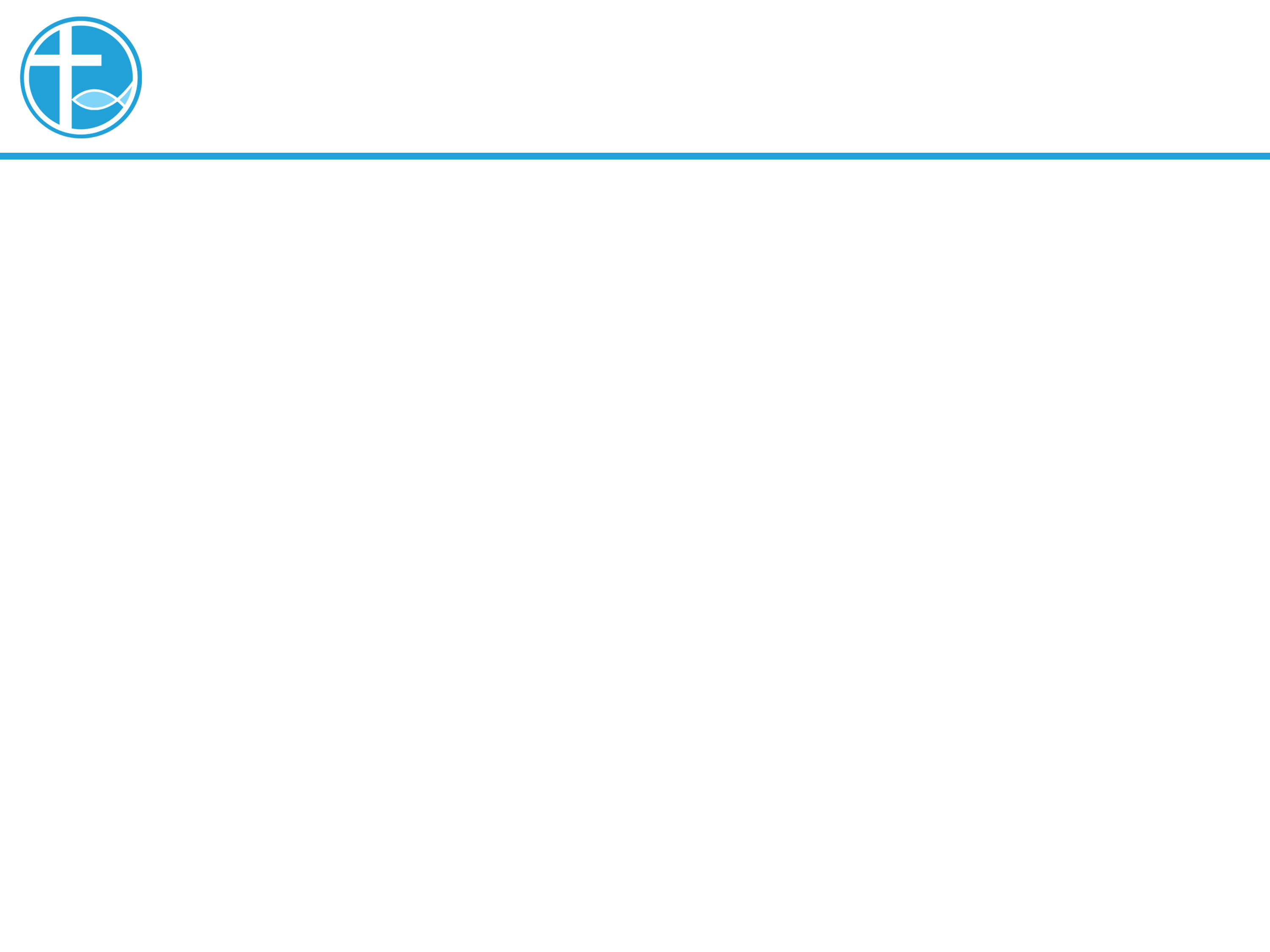 3. 相交的关系
在寛恕和彼此接纳中，人就能经历神，看见神在我们当中。
虽然，我们再看不到耶稣在世界上，但我们知道耶稣就在我们当中，就在我们的生命当中。
[Speaker Notes: 请注意修改证道题目和讲员
标题为42]
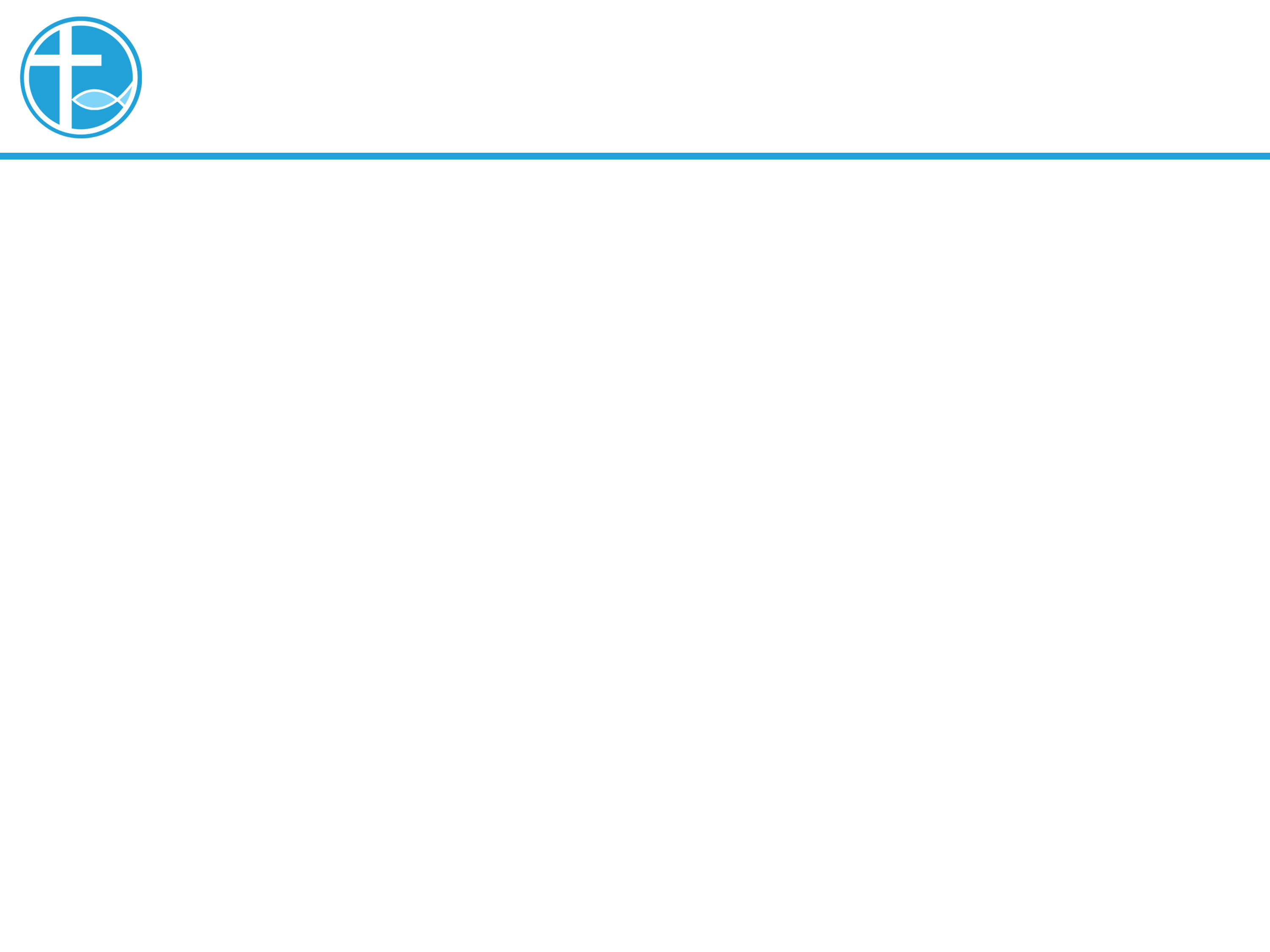 5. 总结
耶稣基督已经复活了！
祂在那里？
在我们的生命中，在我们彼此相爱、分享、行在光明中，与我们同行，与我们相交。
[Speaker Notes: 请注意修改证道题目和讲员
标题为42]